1
TRE Annual meeting
Grant Levi, NDDOT Director

November 26, 2013
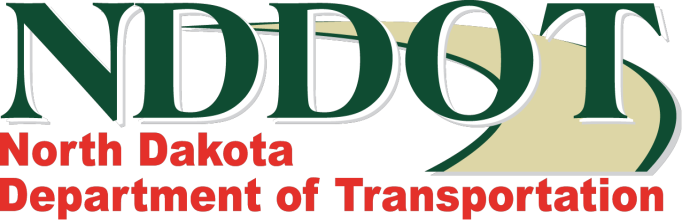 2
Overview
Federal Funding

State Funding

US 85 Projects

Truck Bypasses

Traffic Data

Future Work

Safety
3
Federal Funding
MAP 21 is a two-year bill signed into law in 2012.
Bill expires September 30, 2014.

The bill states North Dakota has an apportionment of:
$240.5 million in 2012 and 2013.	
$242.5 million in 2014.
 
Received $241.2 million in obligational authority for 2013. 

$62.8 million in obligational authority thru January 15 for fiscal year 2014.
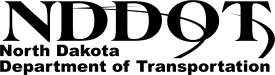 4
Uncertainty of Federal Funding
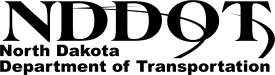 5
Freight Study
US DOT has identified proposed freight corridors in North Dakota. Can submit comments to US DOT by January 17, 2014. To submit comments, contact Ed Strocko, FHWA Office of Freight Management and Operations, (202) 366–2997, or by email at Ed.Strocko@dot.gov.
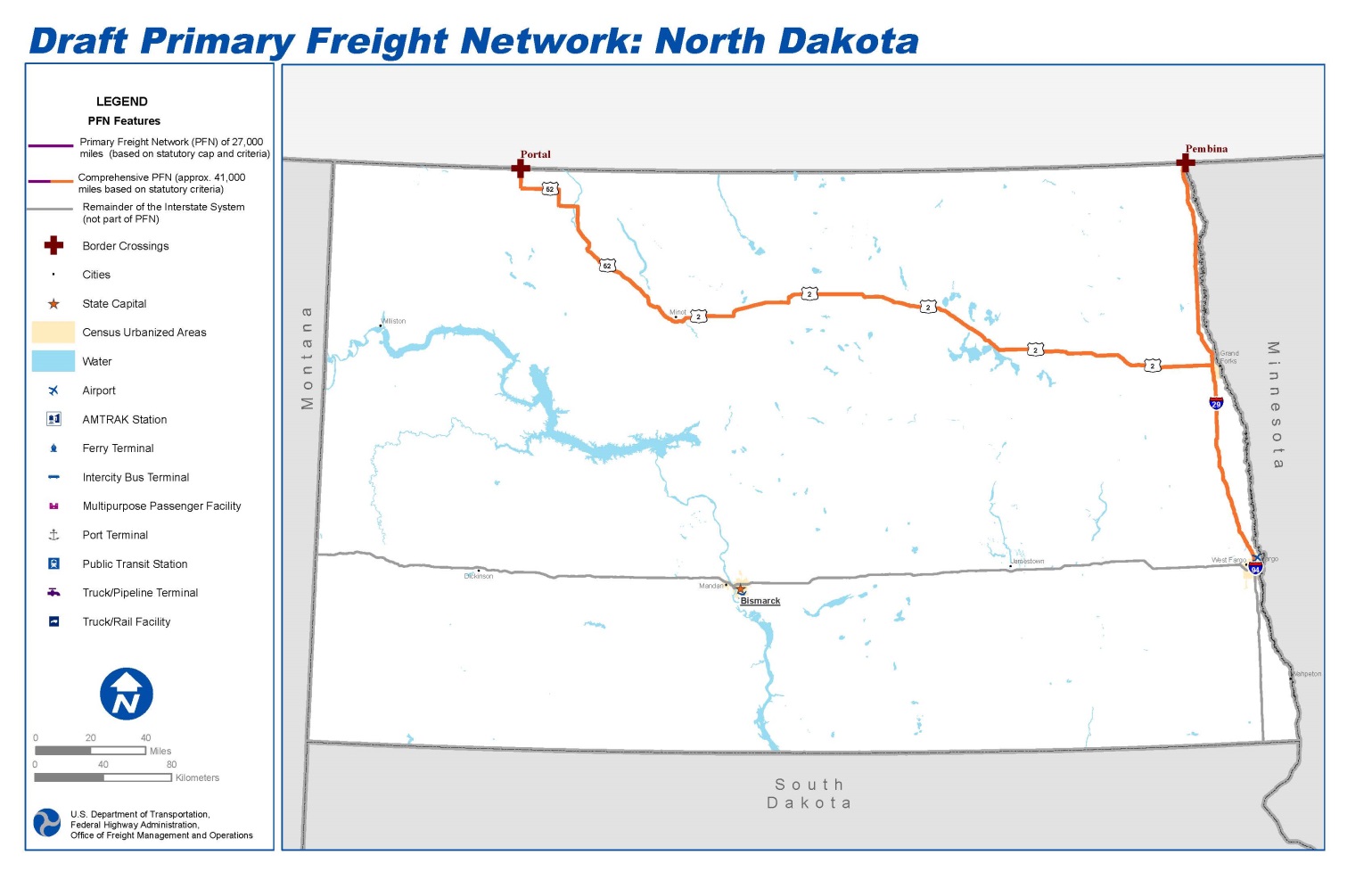 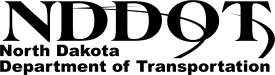 6
State Funding
NDDOT Funding for 2013-15 Biennium
Approximately $2.3 billion was appropriated to rebuild and repair state highways, city, county and township roads, bypass routes, bridges and other infrastructure upgrades in every region of the state. 

NDDOT has obligated the majority of those funds through our STIP process.
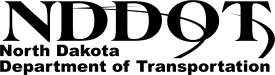 7
Transportation Funding
State & Federal Funding
NDDOT Funding for 2013 – 2015 BIENNIUM  (SB 2012, SB 2176, HB 1358)
8
Historic Construction Program
Working with our partners – county, city, township and tribal agencies -  the Department will deliver the largest road construction program in state history, over $878 million in projects during 2013.
$878 M
$590 M
$550 M
$410 M
$319 M
$275 M
$249 M
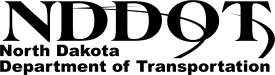 9
2013 Construction Projects
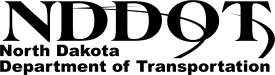 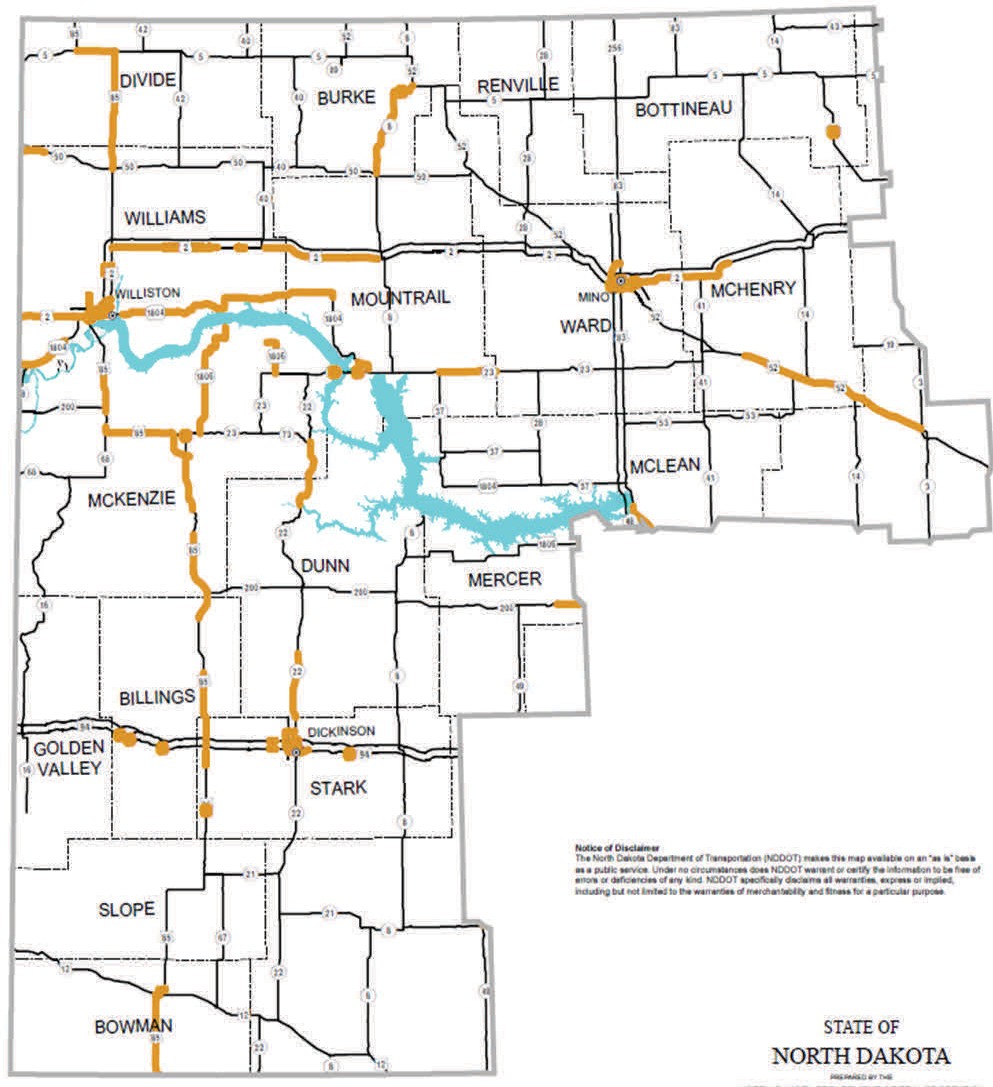 10
2013 projects in oil impact areas
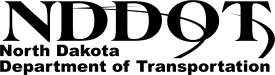 11
County Funding
NDDOT allocated funds through our STIP process.
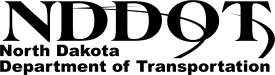 12
US Highway 85 Investment
Investing approximately $465 million in projects on the US 85 corridor in 2013 and 2014.
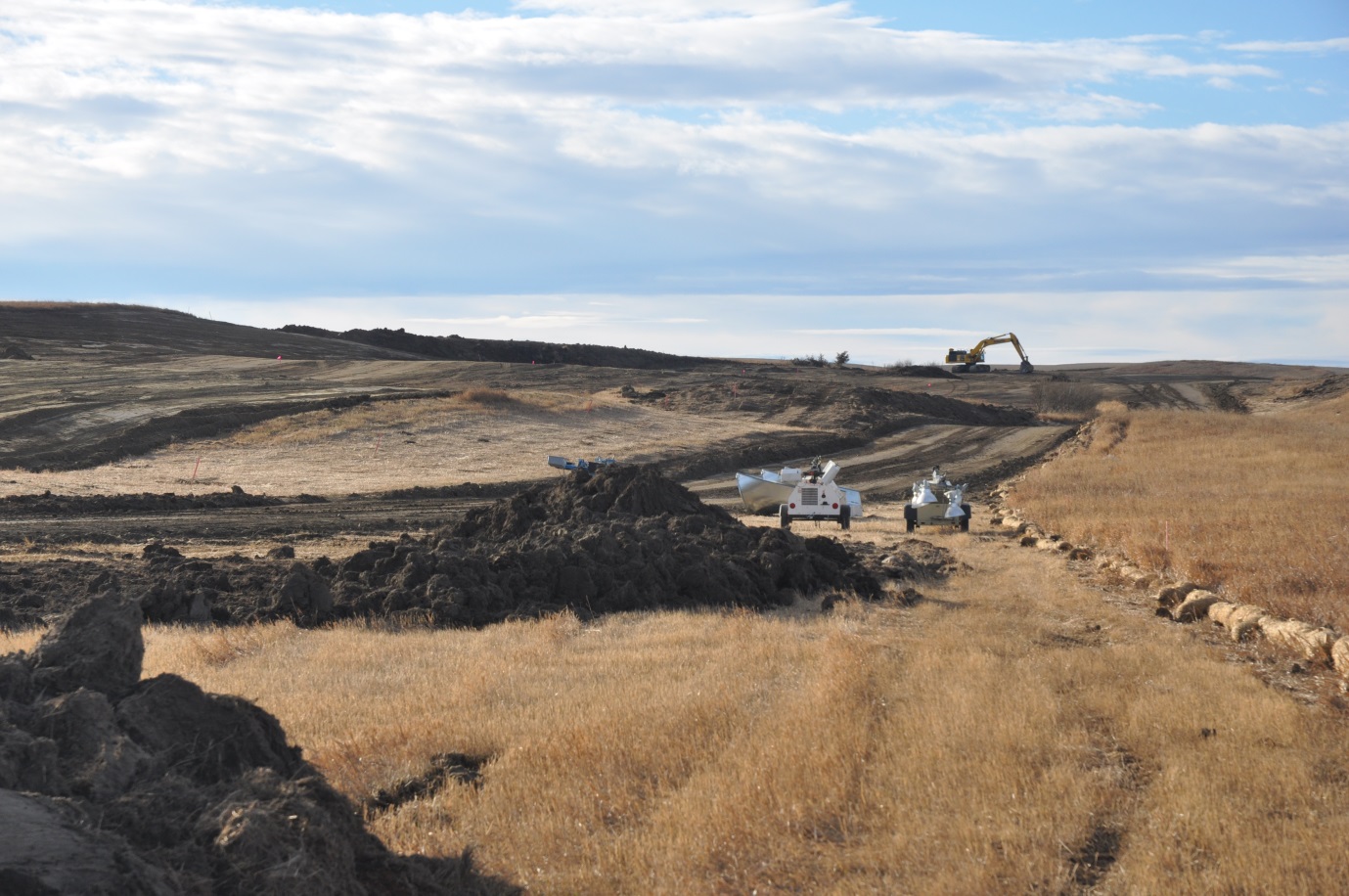 Watford City Bypass
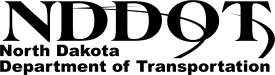 13
US 85 between Watford City and Williston
Divided Four-Lane Design
Safety features include:
Large rumble strips across median area.
Edgeline rumble strips.
Left and right turn lanes at various access points - remove vehicles from traffic flow.
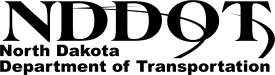 14
US 85 Construction Progress
NDDOT progress on US 85, four lane between Watford City and Williston
Watford City to County Road 16
County Road 16 to Williston- still waiting on environmental document from FHWA.
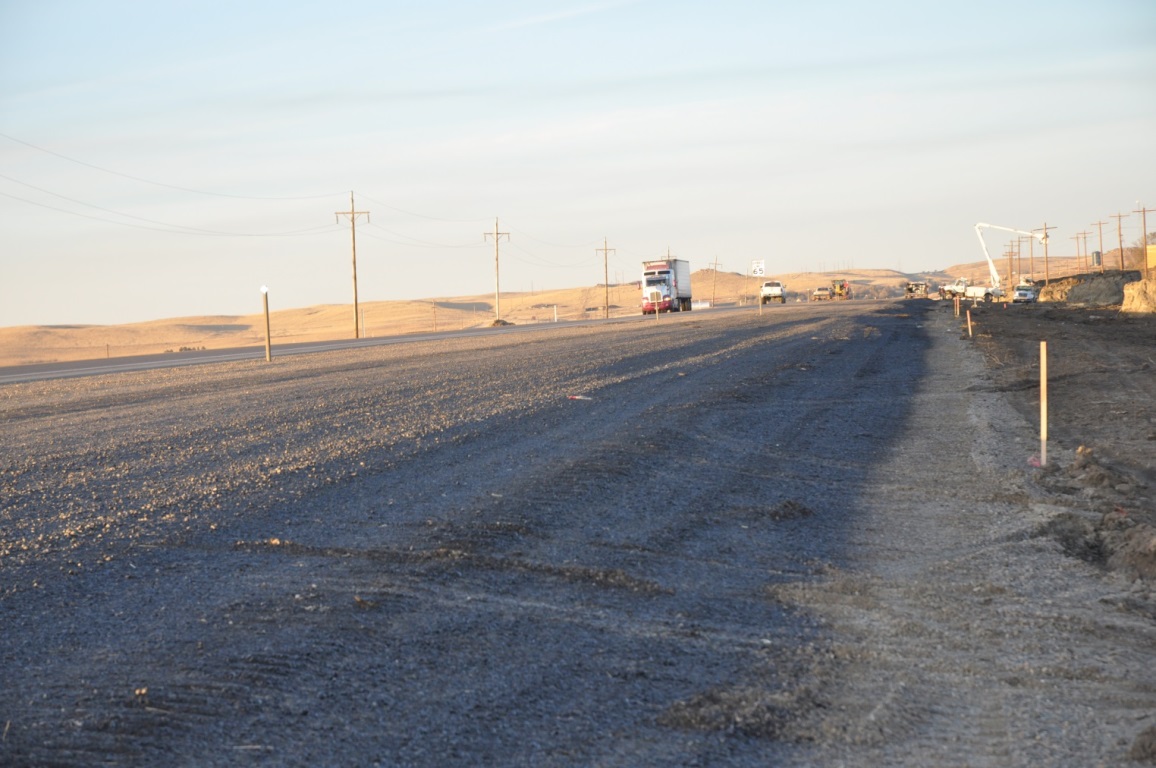 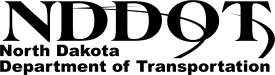 US Highway 85 west of Watford City
15
US 85 Wildlife Crossing
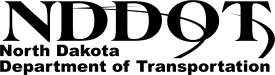 16
US 85 Truck Reliever Routes/Bypasses
Watford City  
US 85 Southwest Bypass
Under construction with work continuing in 2014. 
Total estimated cost= $80 million 
ND 23 Southeast Bypass
To be bid in spring 2014
Total estimated cost= $72 million 

Alexander:
Bid in 2014 at an estimated cost of $30.5 million

Williston 
First phase bid out from the junction of US 2 and 85 north 2.5 miles. Total cost approximately $50 million.
Second phase bid in spring of 2014 at an estimated cost of $81 million.
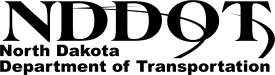 17
Watford City Truck Reliever Route/Bypass
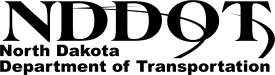 18
Alexander Truck Reliever Route/Bypass
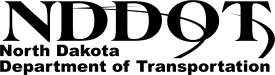 19
Williston NW Truck Reliever Route/ Bypass
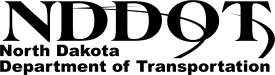 20
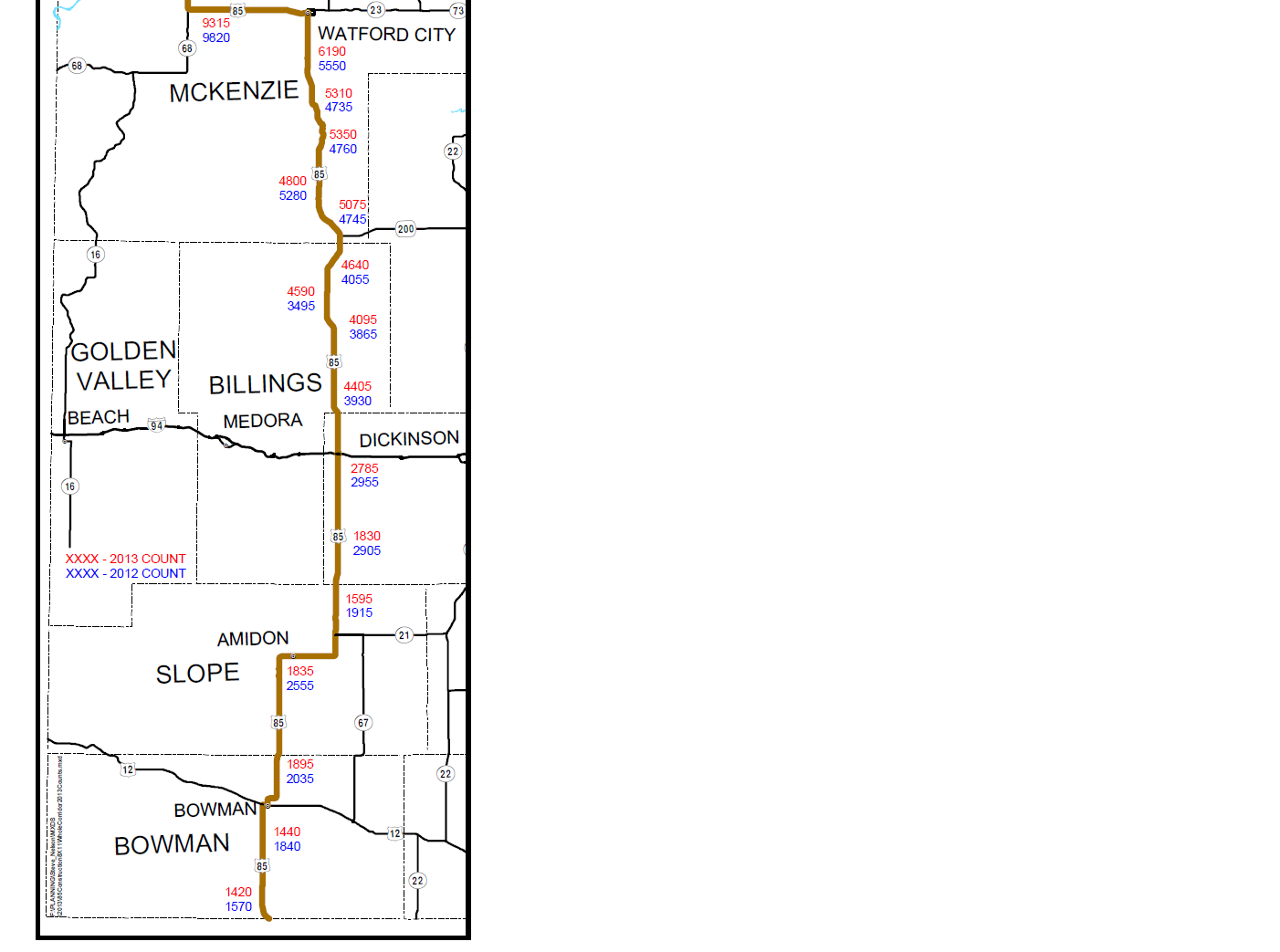 US 85 Traffic
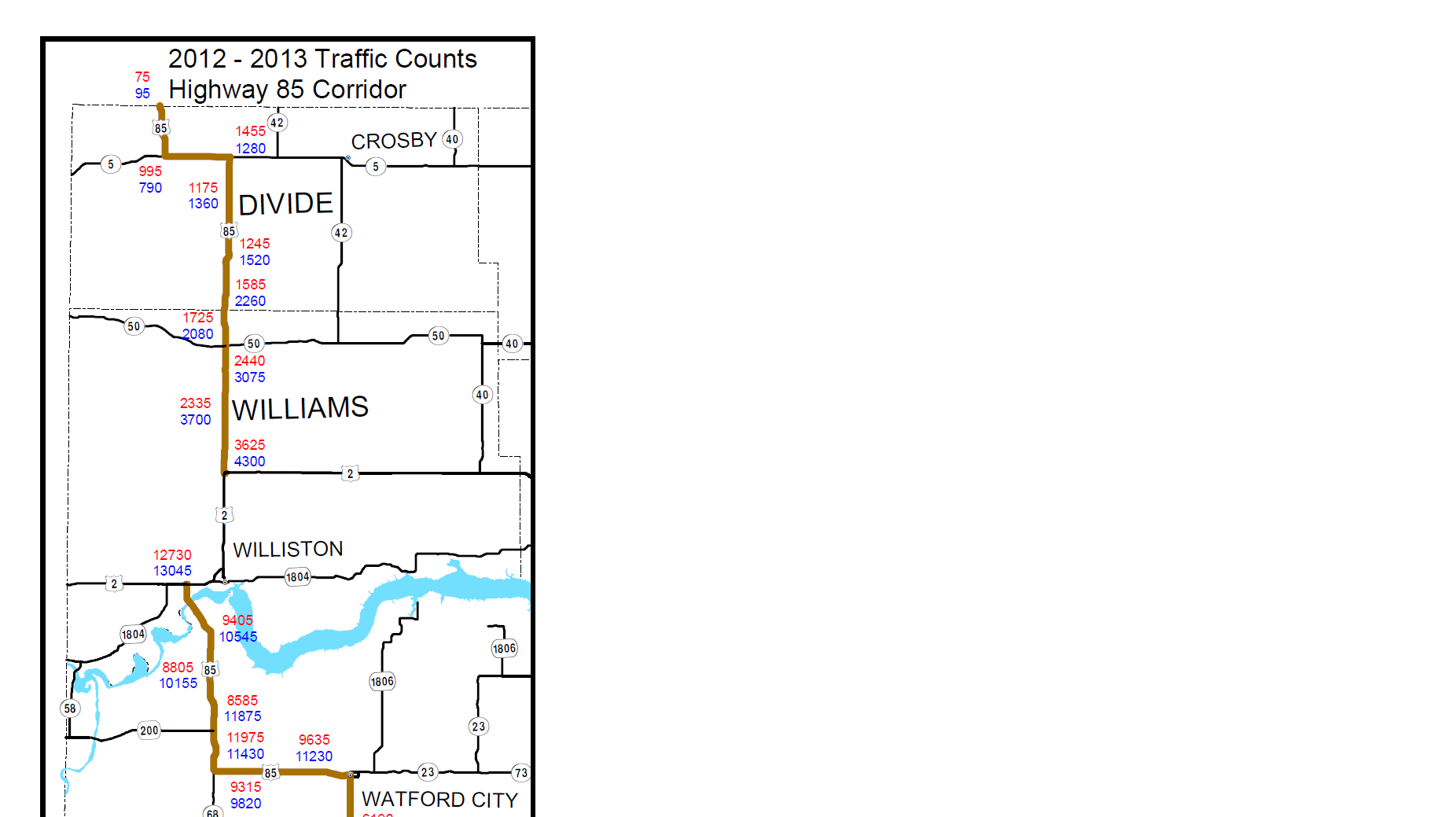 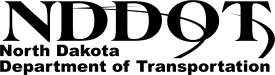 21
Traffic Growth
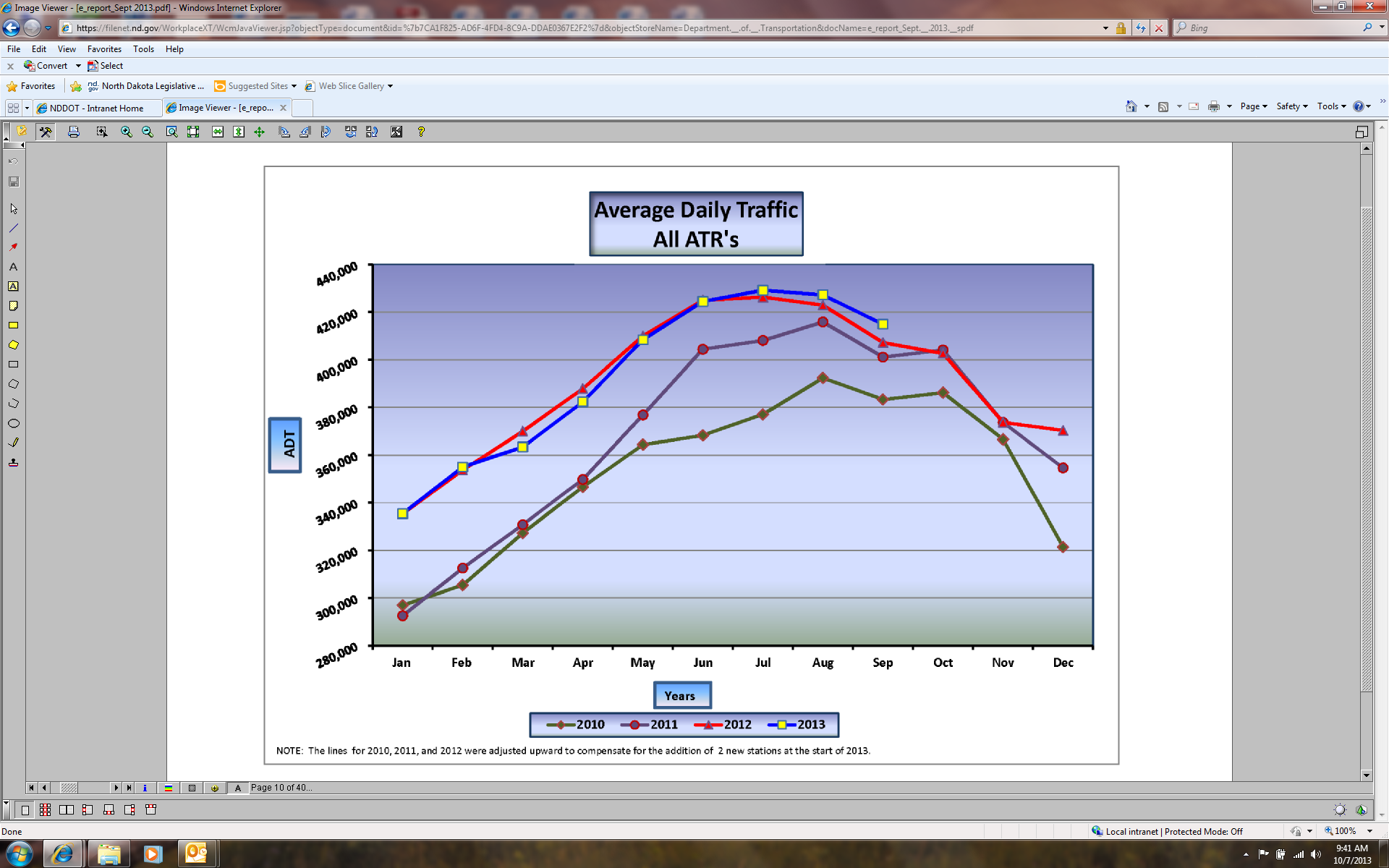 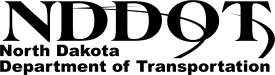 22
Long X Bridge
Based on monitoring and challenges, NDDOT will proceed to replace Long X Bridge when appropriate.
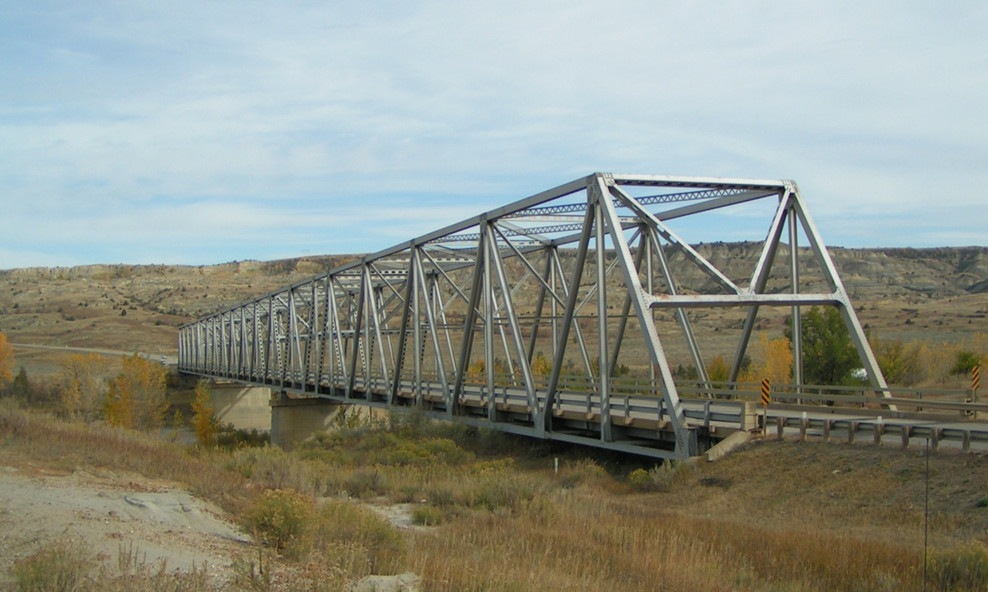 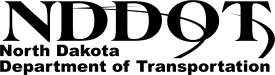 23
Challenges
Environmental and right-of-way challenges

May have difficulty reaching consensus with federal agencies on type of project that can be built and mitigation

Purpose and need statement
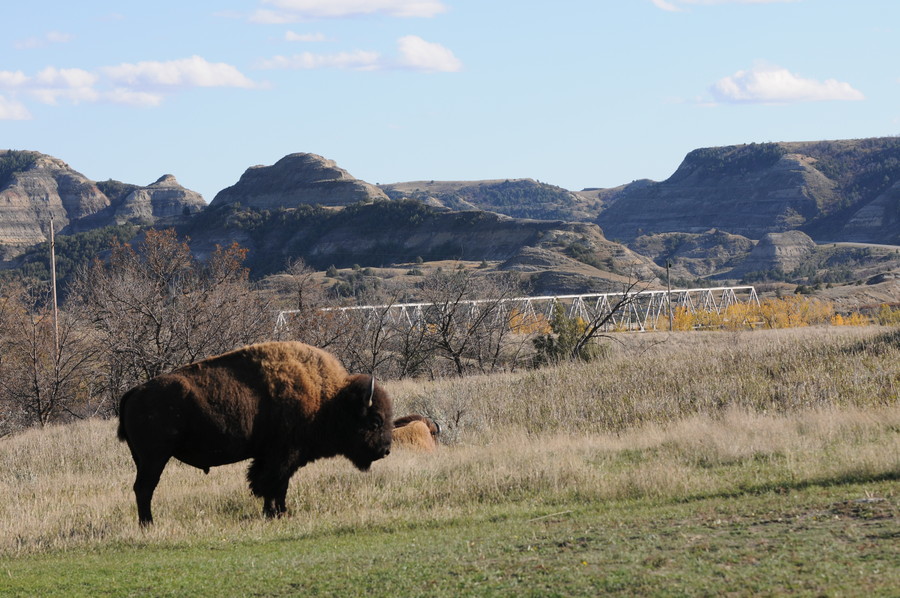 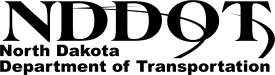 24
Traffic Modeling
NDDOT works in partnership with Upper Great Plains Transportation Institute to look at statewide needs and traffic modeling.
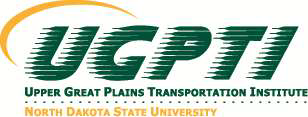 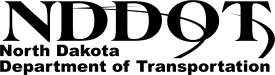 25
Transportation Planning
Proposed network of highway energy corridors
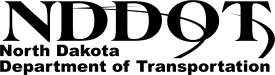 26
Safety
In 2012 there were 170 fatalities, compared to 148 fatalities in 2011. 

As of November 23, 2013, there have been 133 fatalities, compared to 150 fatalities this time last year.  
Top three contributing factors have been:
50% alcohol related
66% unrestrained 
	    (no seat belts)
29% speed related
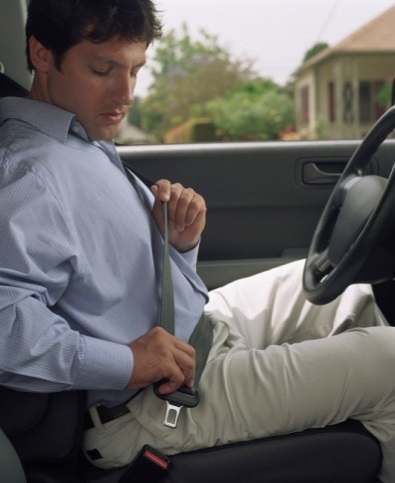 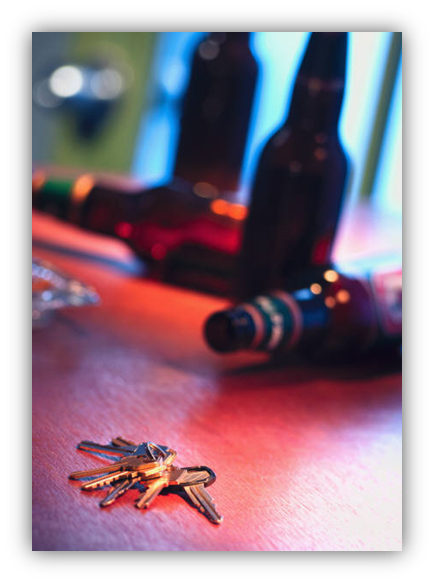 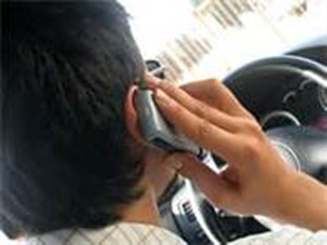 In 2012 nearly 40% of the traffic fatalities occurred on non state highways.
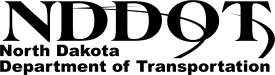 27
Partnership
We will continue to work together to provide a safe efficient transportation system.
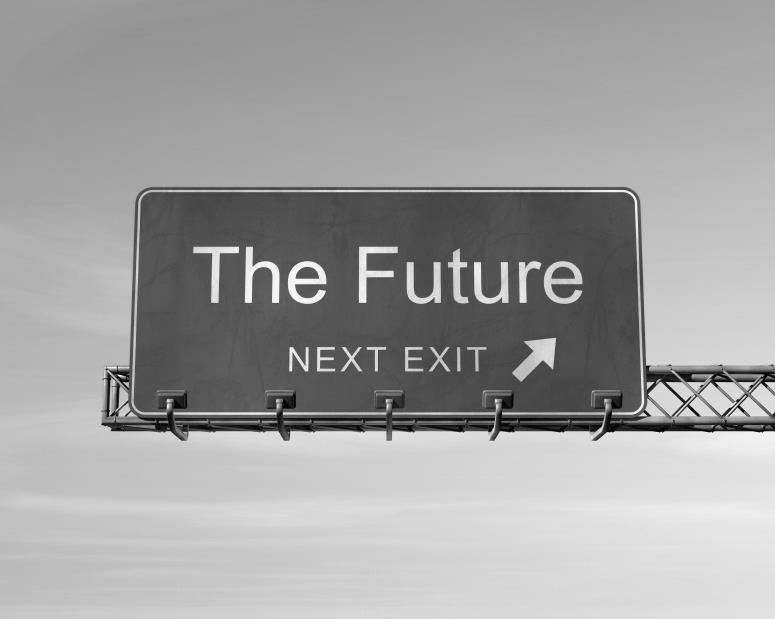 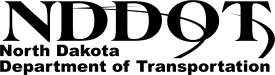 28
Thank you!
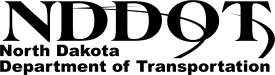